Игры с буквами
Семенова Ирина Геннадьевна
учитель-логопед
МБДОУ «Каргасокский д/с №1»
Уважаемые родители!
Вы задались целью научить своего ребёнка читать, но заметили, 
что   дошкольник  не    всегда    может   с    первого   предъявления 
запомнить  букву.   Предлагаю   вашему  вниманию   игры, которые 
помогут    ребёнку   лучше    запомнить   букву.  Данные   игры    не 
потребуют   от   вас   специальной  длительной подготовки. 
     Главное   ваше  желание и   интерес  ребёнка. Учить с ребёнком 
буквы можно ВМЕСТЕ интересно и весело!
     Помните, что   правильнее   учить  дошкольника называть буквы 
упрощённо, как мы называем твёрдый согласный звук, который они 
обозначают: не [ЭМ], а [М], не [ПЭ], а [П].
УСПЕХОВ ВАМ И ВАШИМ ДЕТЯМ!
«Построй букву»
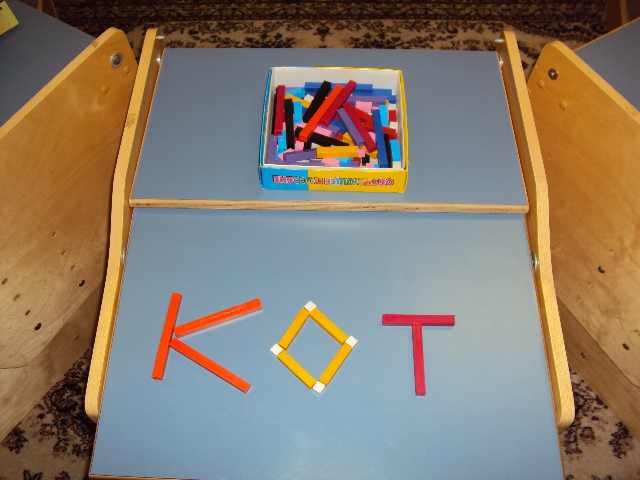 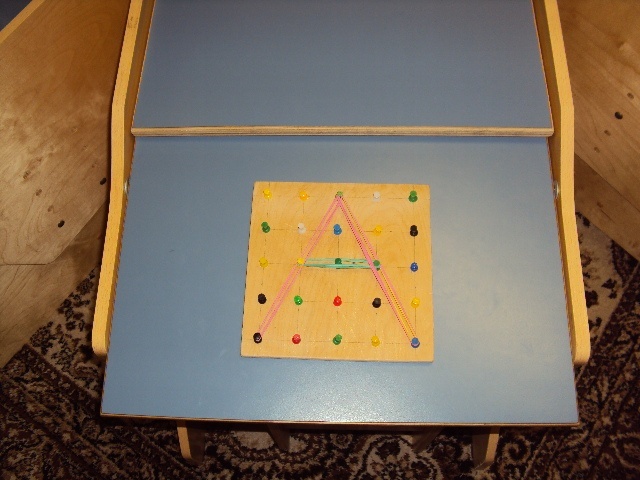 цветные резинки
 кубики Никитина
 палочки Кюизенера
«Найти предмет, на который похожа буква»
О   П   К   Ж
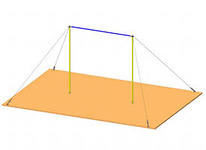 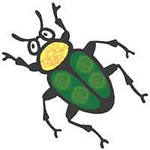 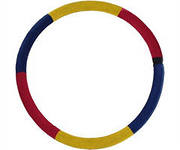 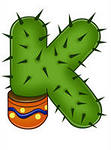 Выучить стихотворение на изучаемую букву
А - Букву А узнать легко, ноги ставит широко.
К - На палочку села галочка.
Б – Буква Б с большим брюшком, в кепке с длинным козырьком.
О – Посмотри на колесо и увидишь букву О.
«Превратить букву в предмет»
И

         П
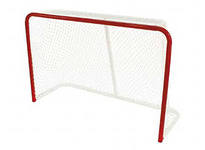 «Угадай букву»
Родитель «пишет»  любую букву на 
    ладони, спине ребёнка, а ребёнок 
     отгадывает её.
Ребёнок с закрытыми глазами ощупывает объёмную букву (из конструктора) и отгадывает её.
«Вкус буквы», «Какая буква на вкус?»
Л – кислая, как Лимон.
М – сладкая, как Мармелад.
П – горькая, как Перец.

Б – вкус Батона.
Ш – вкус Шоколадки.
З – вкус Зефира.
Рассказывайте детям «Буквенные сказки»
Э:   Жила-была на свете буква. Она была круглая, у неё был длинный язык. Буква очень любила поговорить.  Она разговаривала со всеми так долго, что все устали её слушать. И, наконец, наступил такой день, когда никто не захотел с ней общаться. Буквы проходили мимо, не останавливаясь. А наша буква всё кричала им вслед:
Э! Э! Э!
Так и стали её называть буква Э.

              * Творческое рассказывание: обучение детей 5-7 лет/ автор-  
                 составитель Л.М. Граб. – Волгоград: Учитель, 2010.
«Назови - покажи» (Родитель называет букву, а ребёнок показывает её.Родитель показывает букву, а ребёнок называет её.)
«Назови все красные (синие) буквы»«Назови все большие (маленькие) буквы»
«Найди букву О и зачеркни её»(можно использовать газеты, журналы)
А     У     И     О    И
О     О     К     М    Х 
Н    И     С      Я    О
«Отгадай, какая буква спряталась?»
Э
Н
Ж
«Найди буквы и разукрась их цветными карандашами»
«Узнай буквы и обведи их разными цветными карандашами»
«Обведи правильные буквы в кружок, а неправильные - зачеркни»
«Превращения» (выложить из палочек одну букву и превратить её в другую букву)
Щ       Ш 
Н     П      И
«Найди все буквы У на картине»
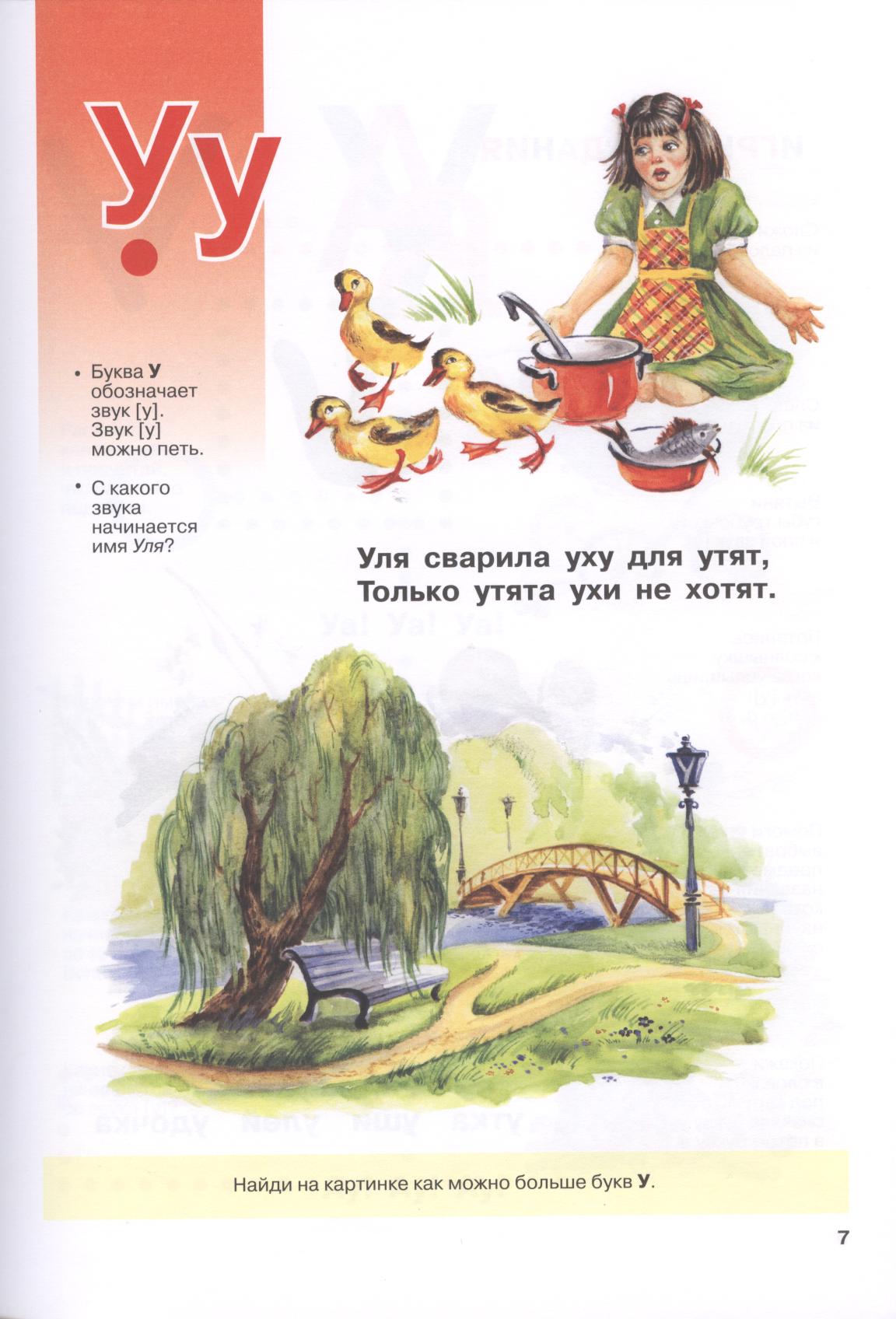 * Нищева Н.В. Мой букварь. Книга для обучения дошкольников   
                                         чтению/ Худ. О.Н. Капустина. - СПб: ДЕТСТВО-ПРЕССС, 2011.
«Дописать букву»
А            У                    И             Ю


 
П – Т – Г – Е – Ъ
«Ластик»(Сотри всё, что не нужно букве П, У и т.д.)
«Прятки»
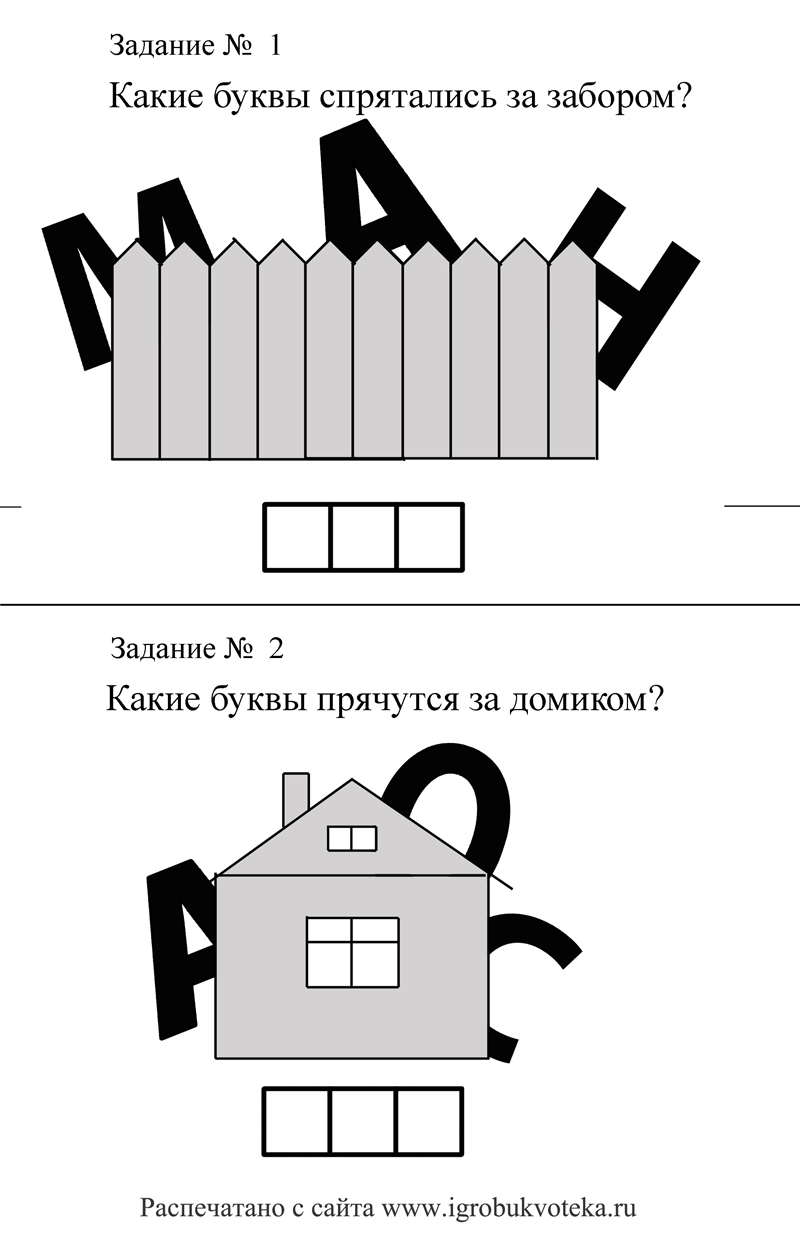 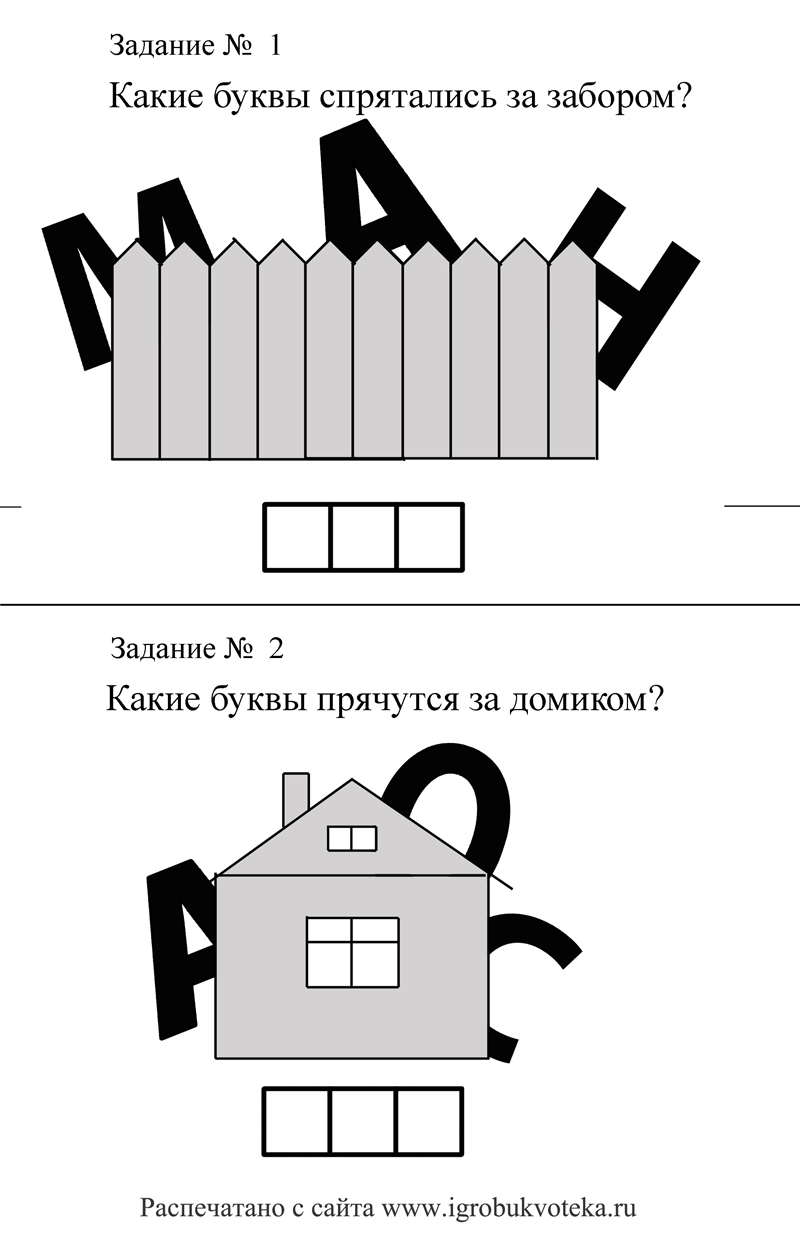 «Рисование букв по точкам»
«Рисование букв по клеточкам»
1         4      2        4       1        5       4         5
Разгадывайте изографы
*Милостивенко Л.Г. Методические рекомендации по      
        предупреждению ошибок чтения и письма у детей: Из   опыта  
                    работы: Учебное пособие. – СПб.: фирма   
                     «Стройлеспечать», 1996.
Эти книги помогут ВАМ: 

1.Крупенчук О.И. Учим буквы.- Издательство: Литера, 2016.
2.Курдвановская Н.В., Лопская Р.Ю. Использование методики точек в работе по формированию плоскостной пространственной ориентировки у детей старшего дошкольного и младшего школьного возрастов.- Мурманск, 2005.
3.Милостивенко Л.Г. Методические рекомендации по предупреждению ошибок чтения и письма у детей: Из опыта работы: Учебное пособие. – СПб.: фирма «Стройлеспечать», 1996.
4.Нищева Н.В. Мой букварь. Книга для обучения дошкольников чтению/ Худ. О.Н. Капустина. - СПб: ДЕТСТВО-ПРЕССС, 2011.
5.Творческое рассказывание: обучение детей 5-7 лет/ автор-составитель Л.М. Граб. – Волгоград: Учитель, 2010.


Шаблон  презентации: http://elenaranko.ucoz.ru/